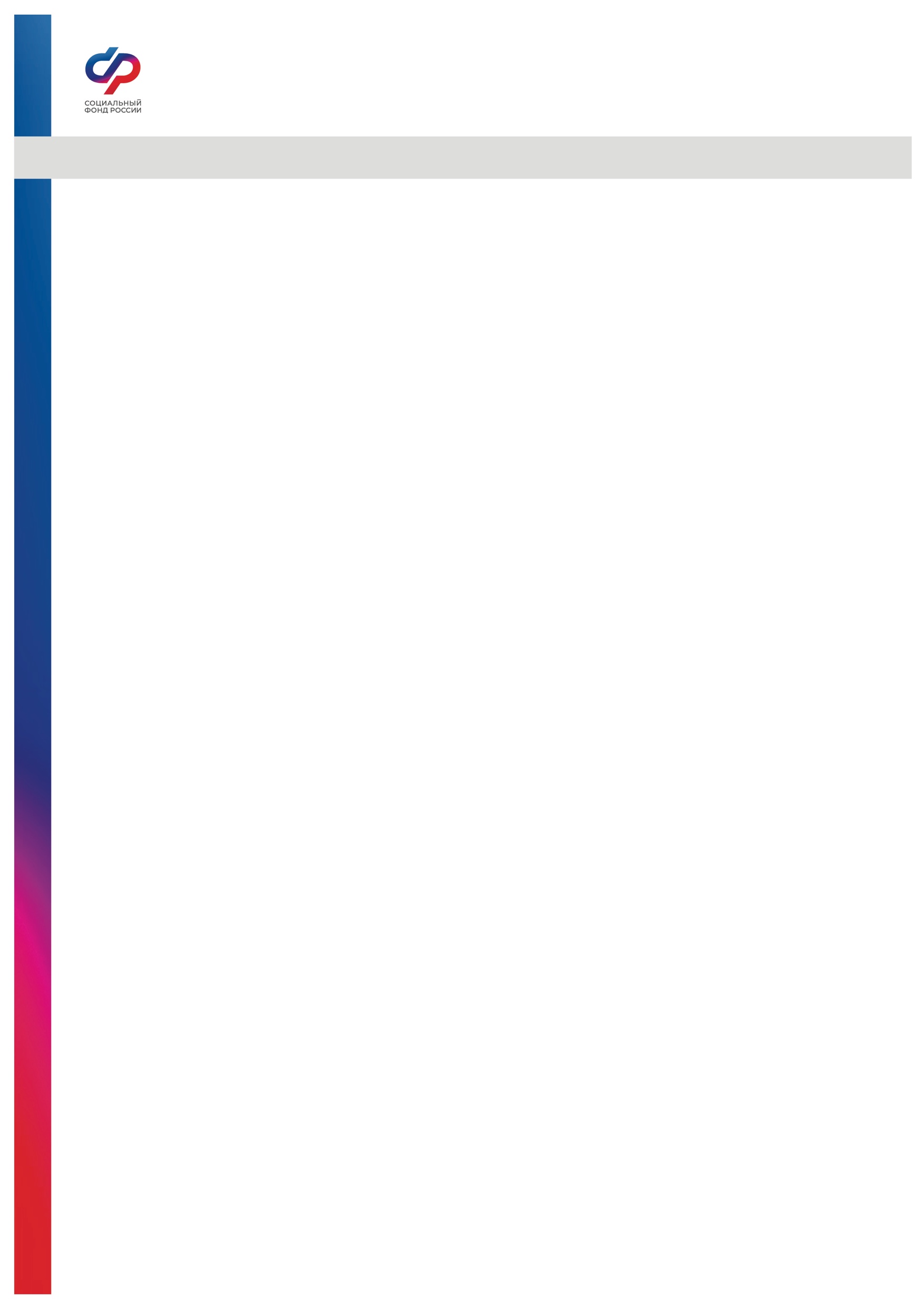 ОТДЕЛЕНИЕ ФОНДА ПЕНСИОННОГО И 
СОЦИАЛЬНОГО СТРАХОВАНИЯ 
ПО АМУРСКОЙ ОБЛАСТИ
Информирует:

с 23 февраля 2023 года информирование граждан по вопросам пенсионного и социального характера будет осуществляться по новым номерам телефонов:

Единый контакт-центр
  8-800-1-00000-1

Региональный номер колл-центра 
 8-800-200-11-47

(федеральные бесплатные номера)